An independent, expert report
The structure,
dynamics and impact
of the voluntary,
community and social
enterprise sector
A study of West Yorkshire Combined Authority
West Yorkshire and Harrogate Health and Care Partnership, and Humber, Coast and Vale Health and Care Partnership areas
Tony ChapmanProfessor of Policy and Practice
St Chad’s CollegeDurham University
September 2021
Based on most credible, available data
Data drawn from
Third Sector Trends Survey
Establishing a definitive evidence base for the sector
https://www.communityfoundation.org.uk/knowledge-and- leadership/third-sector-trends-research/
Commissioning partnership 
for this 
analysis
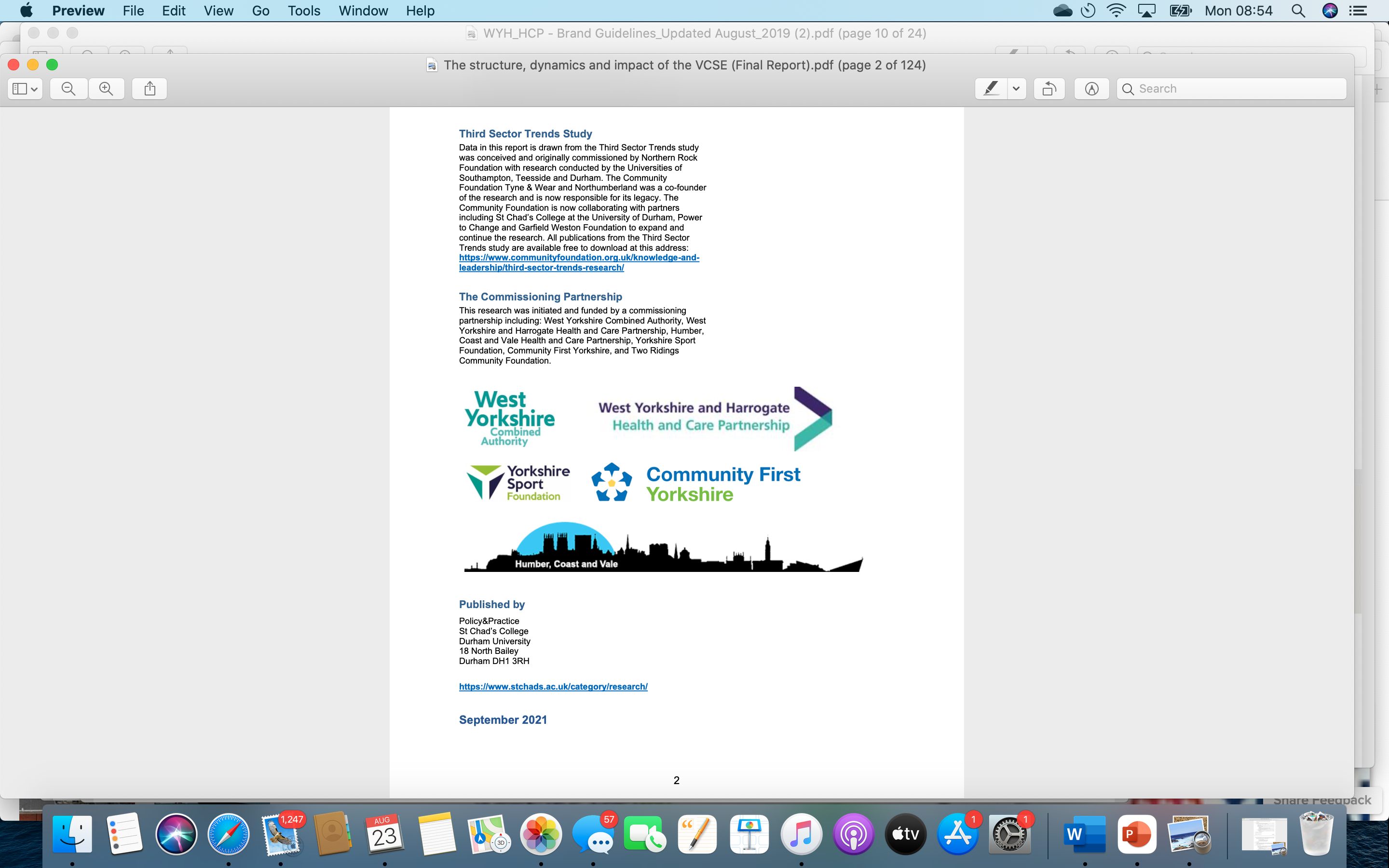 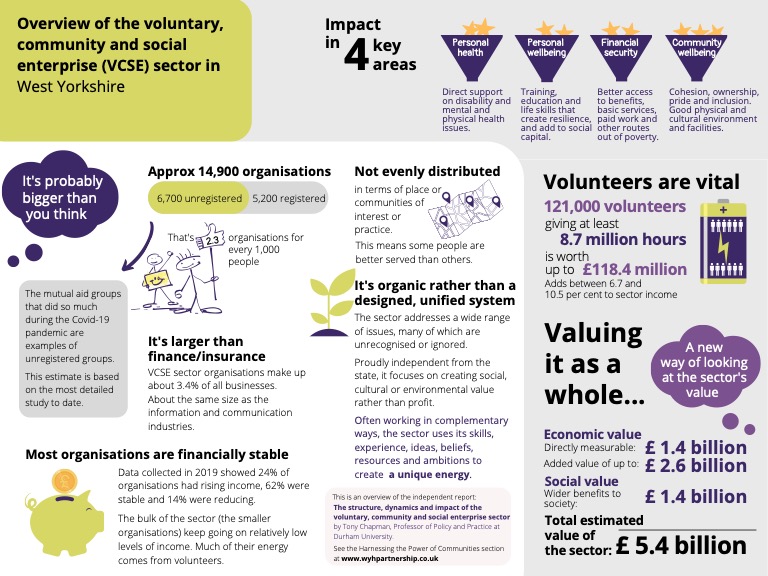 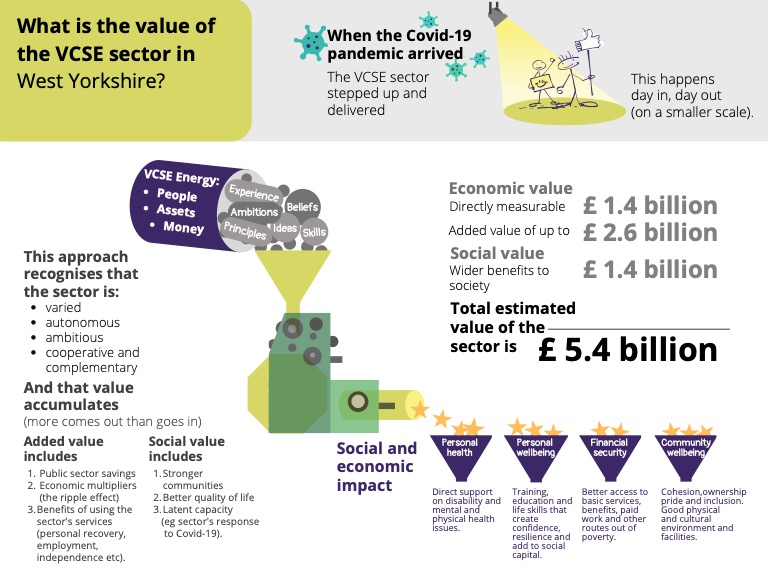 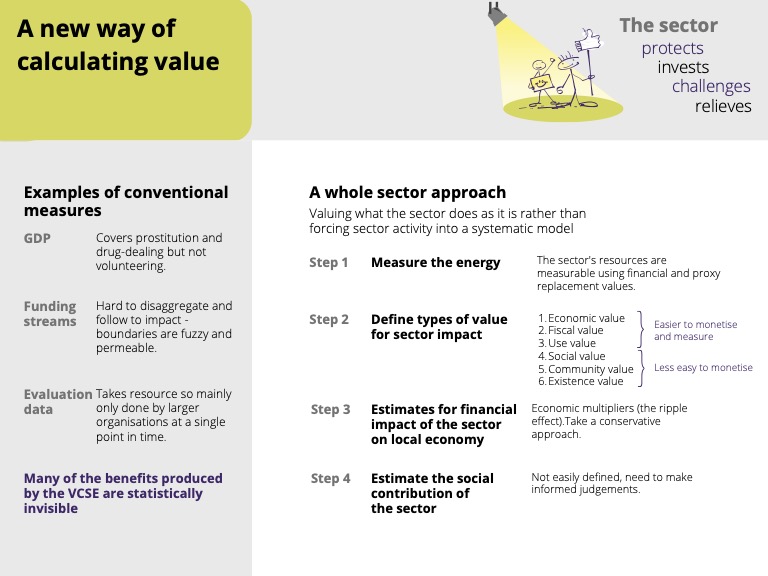 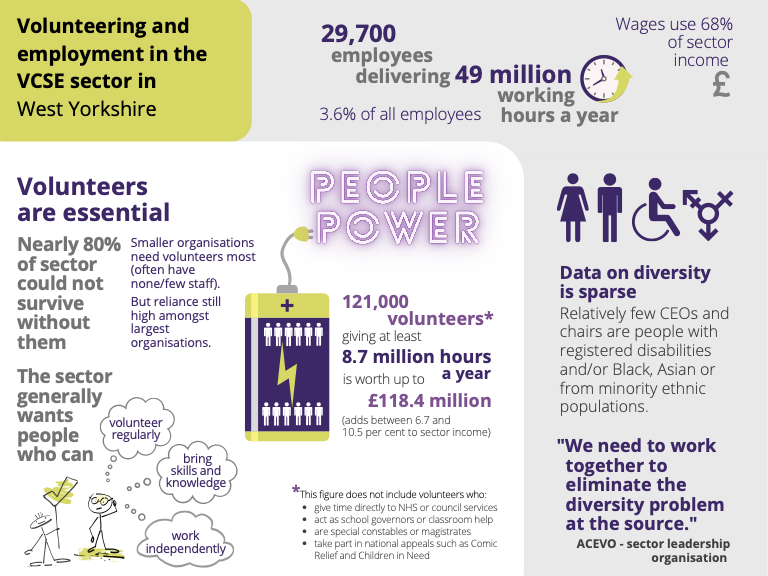 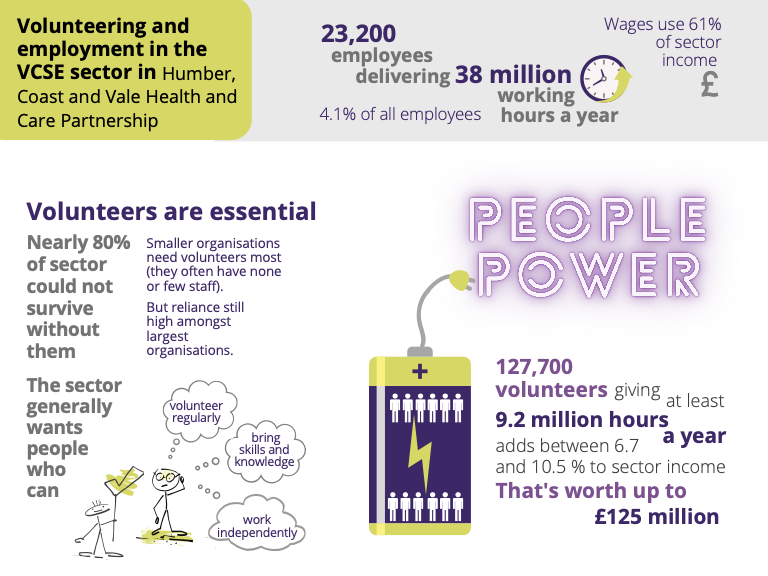 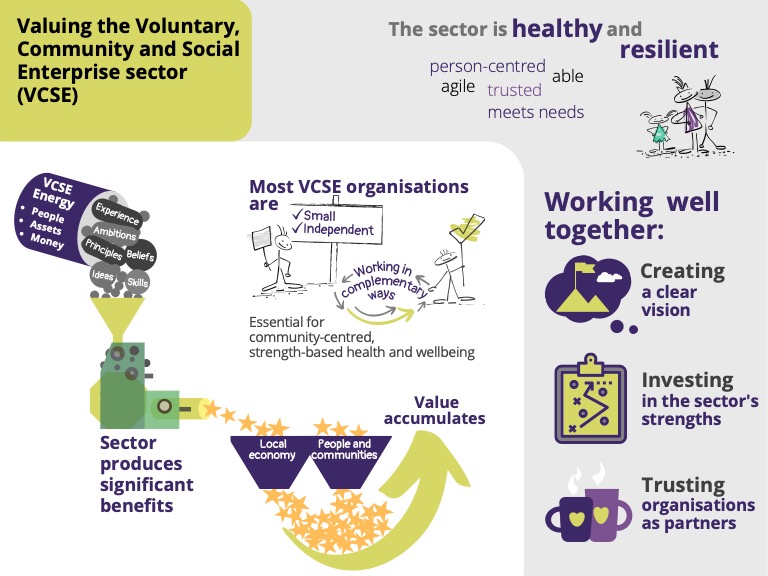 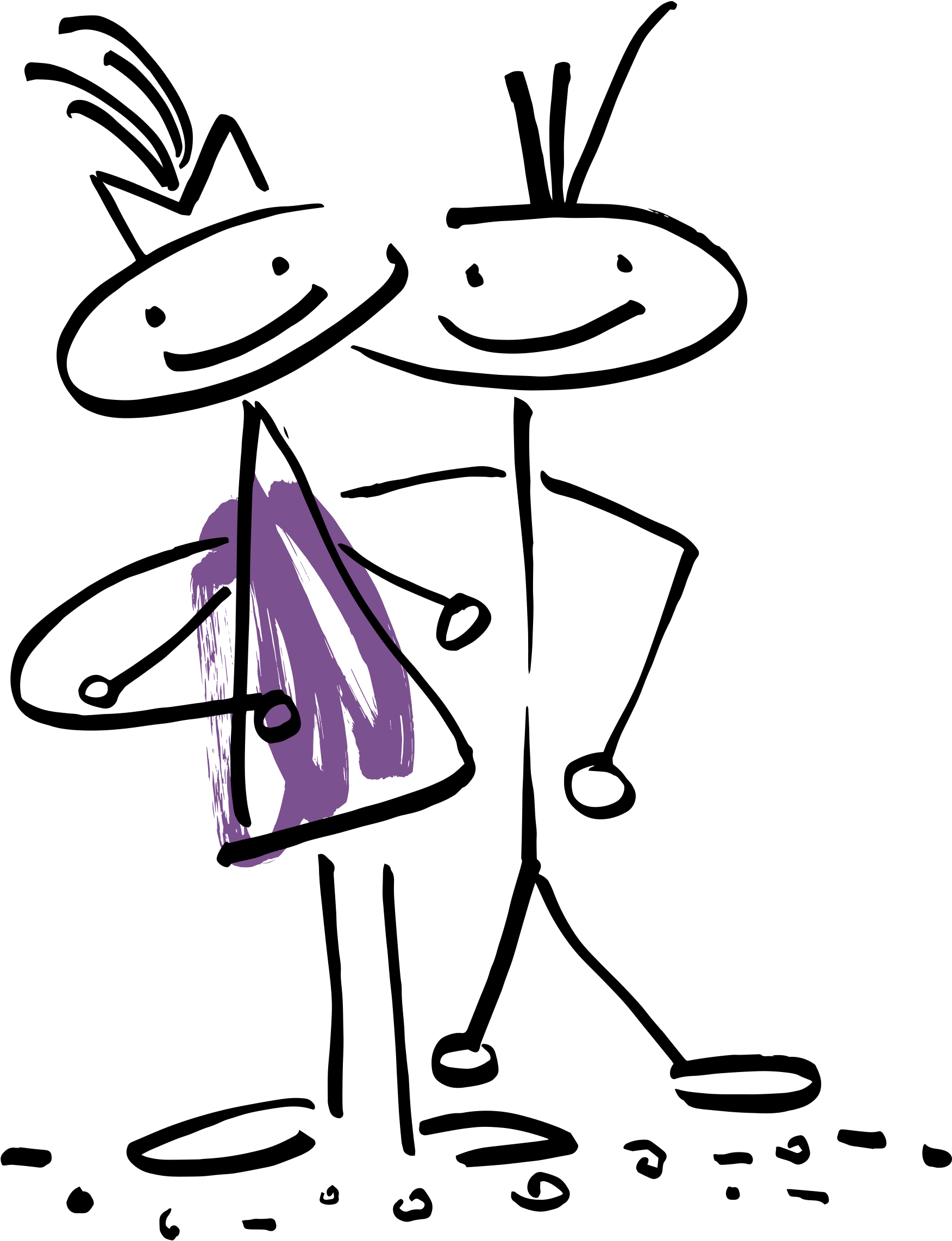 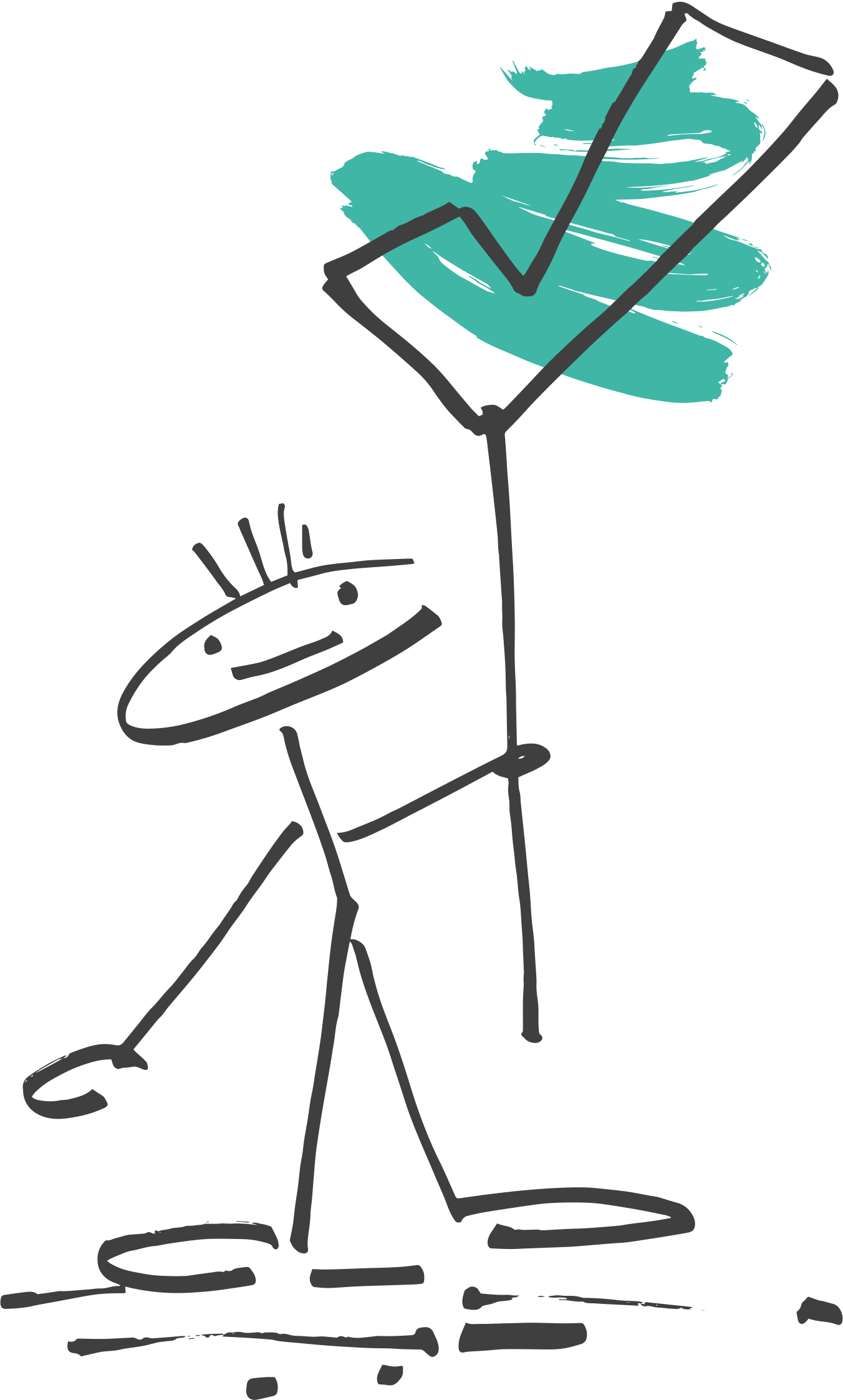 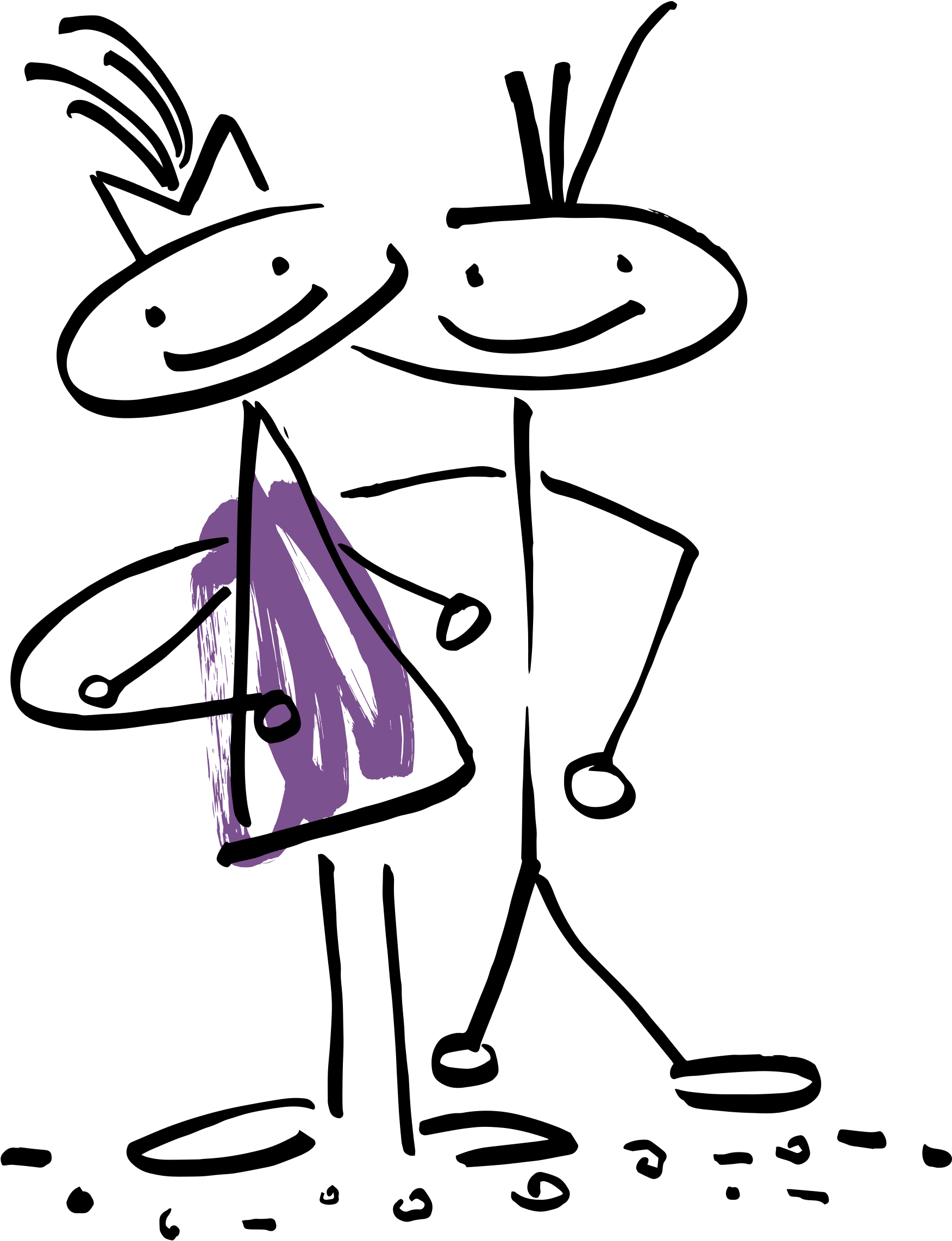 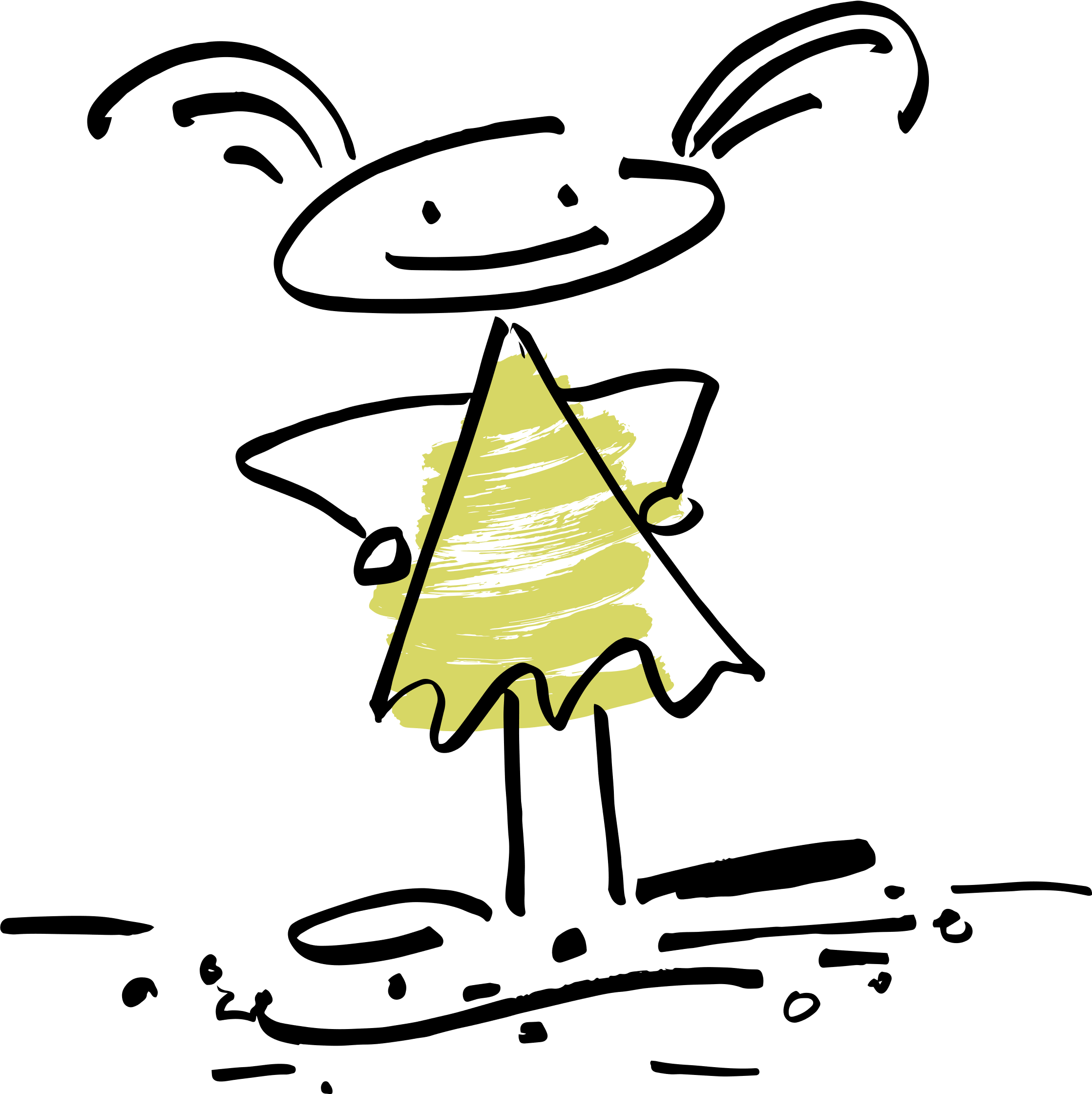 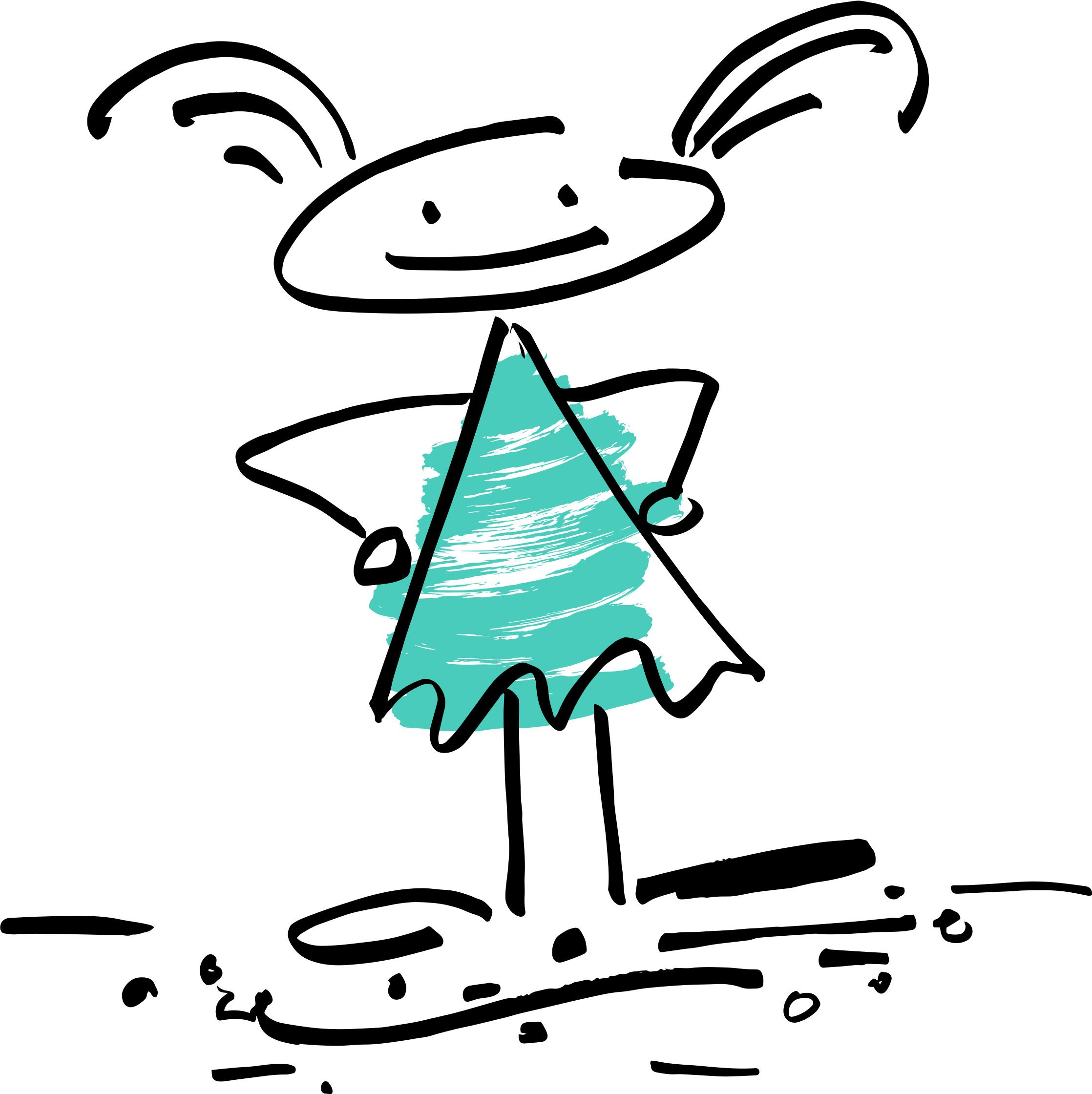 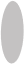 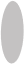 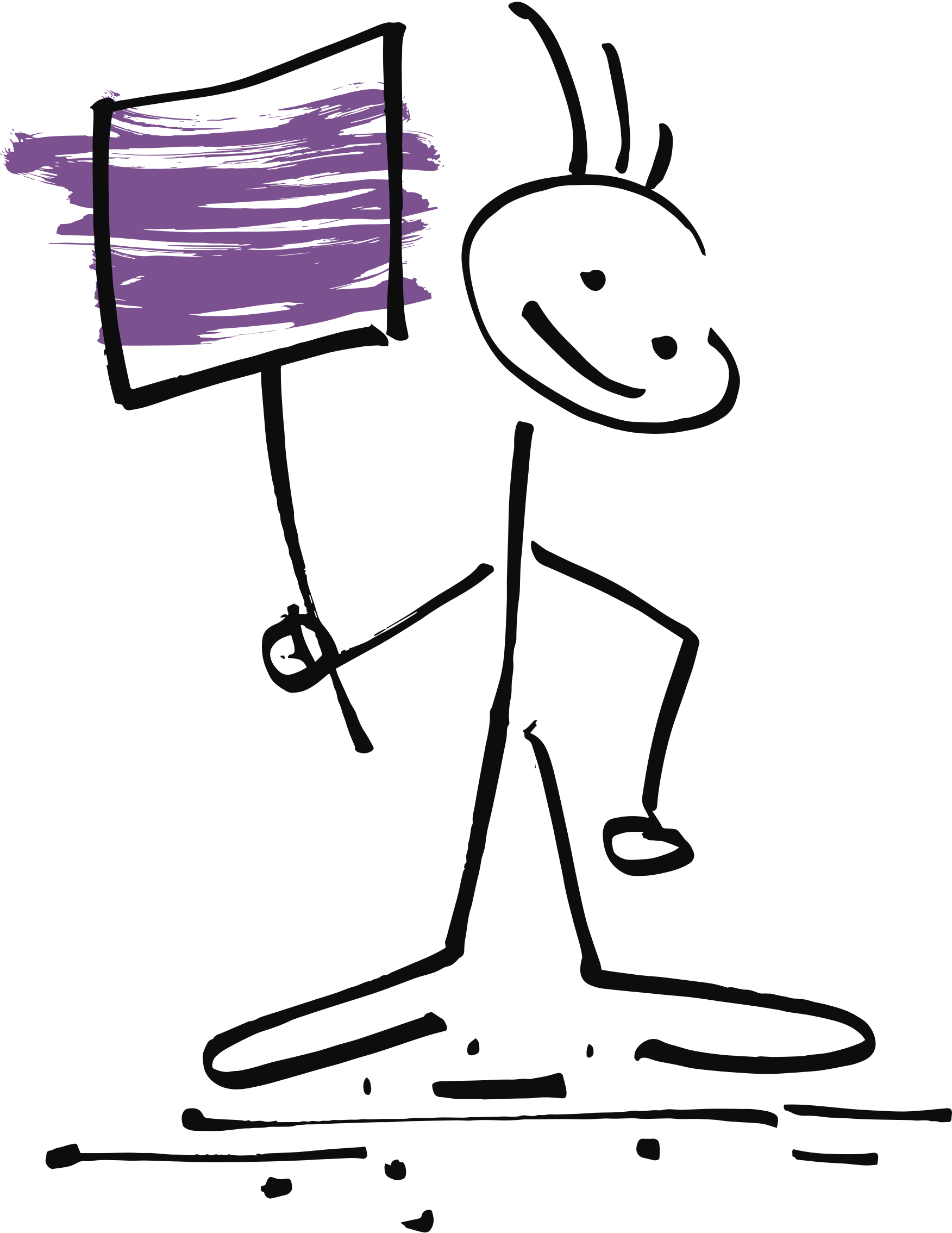 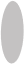 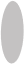 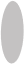 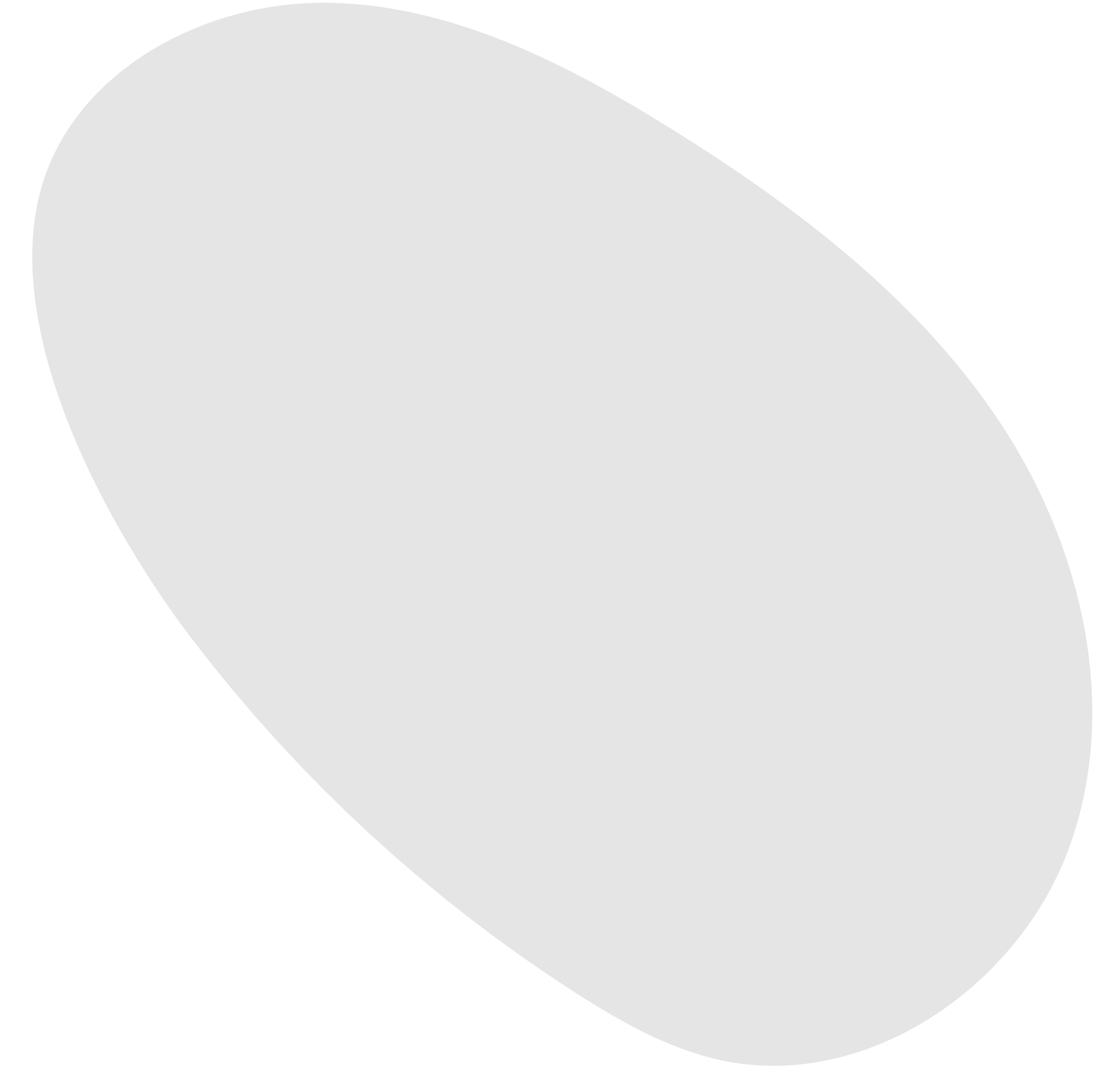 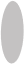 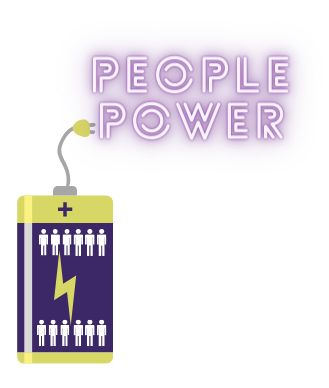 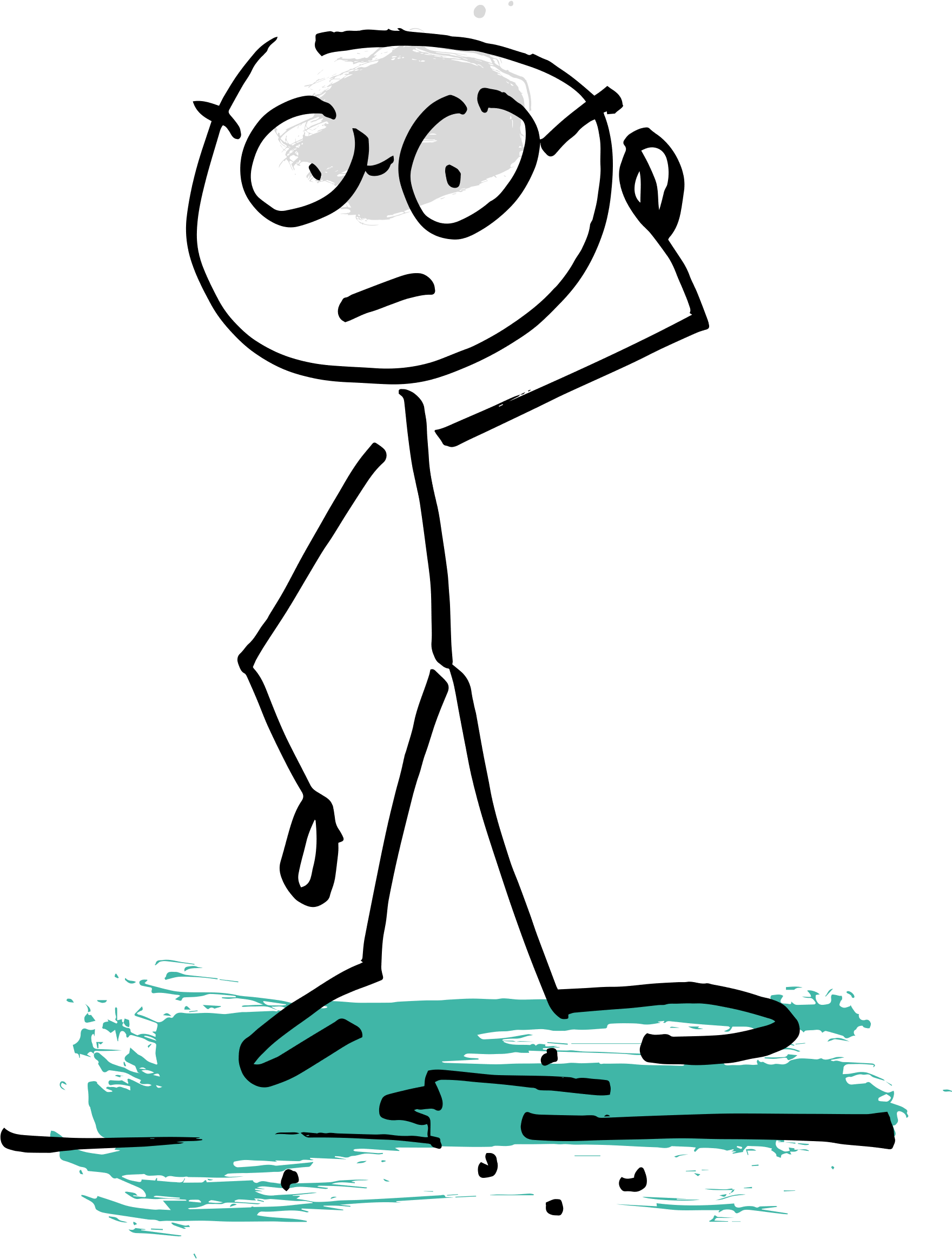 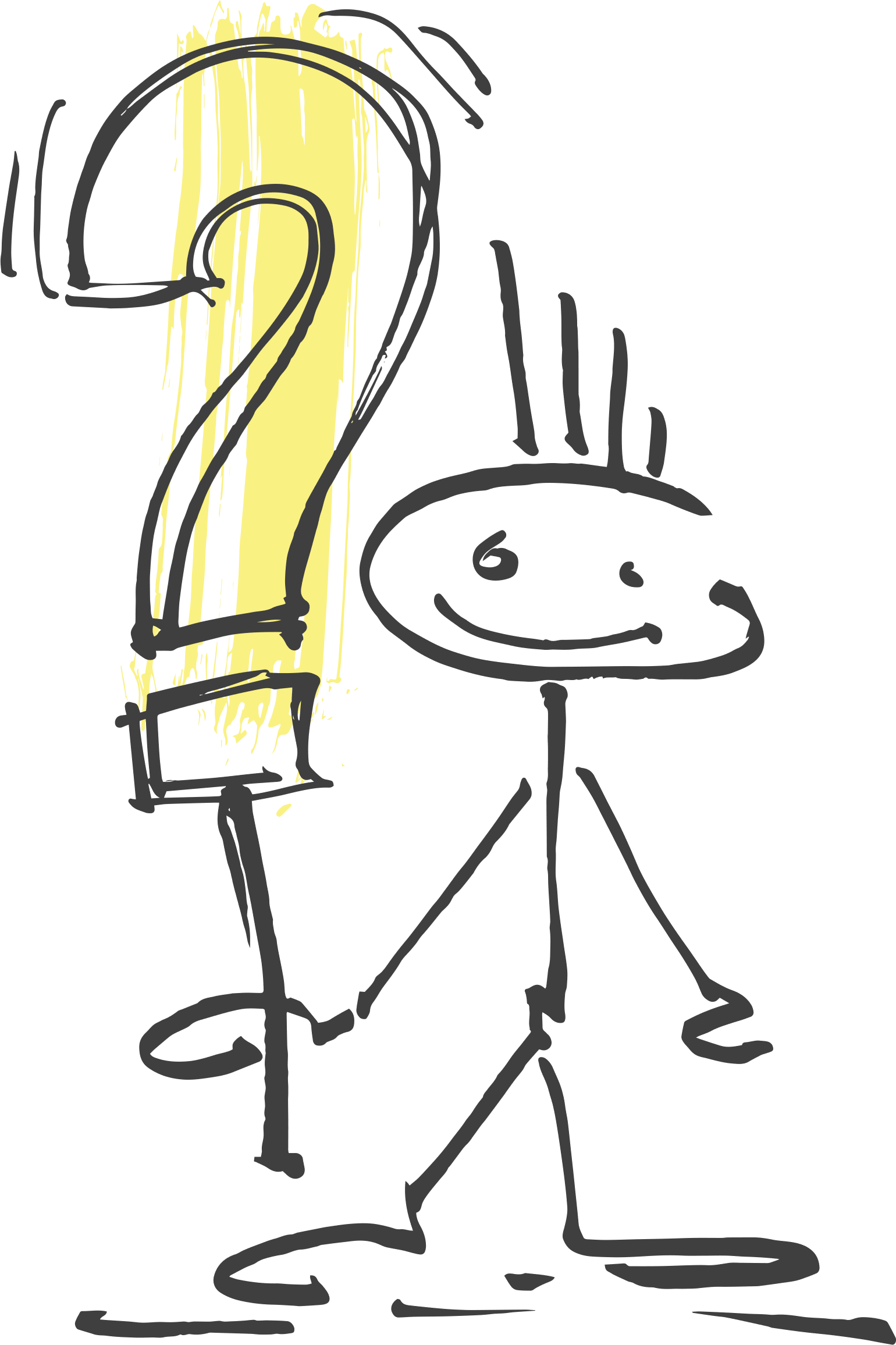 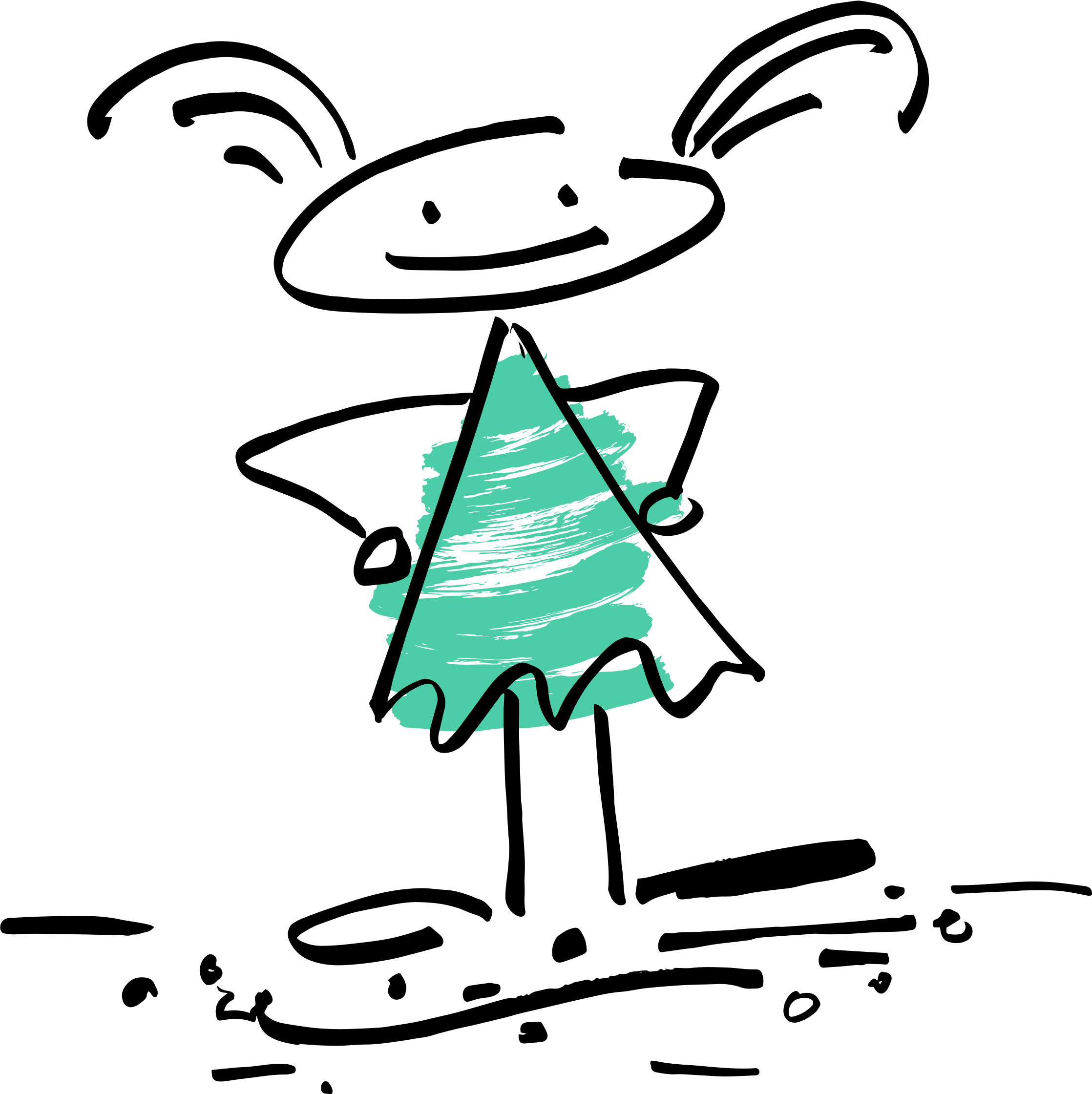 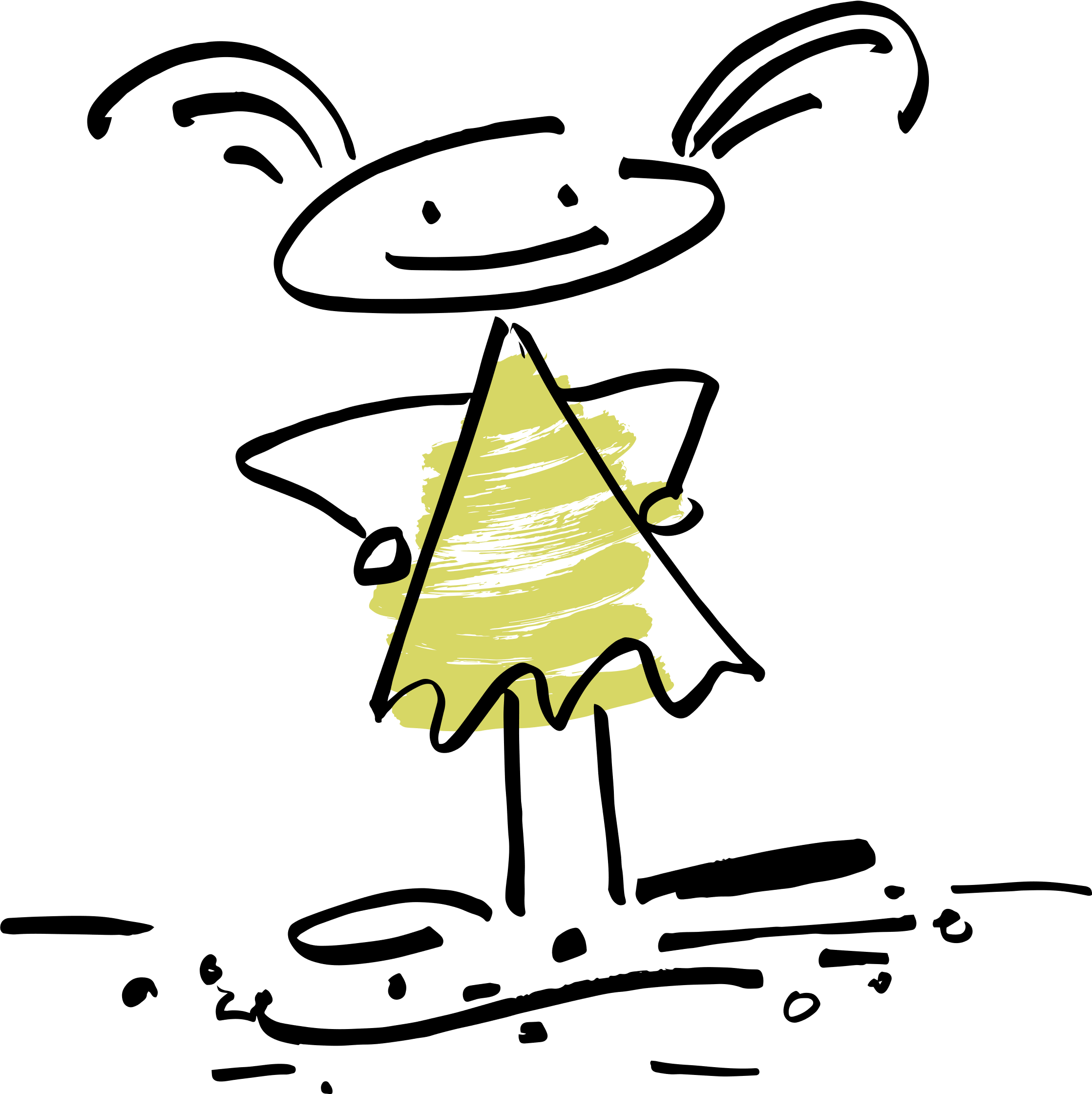 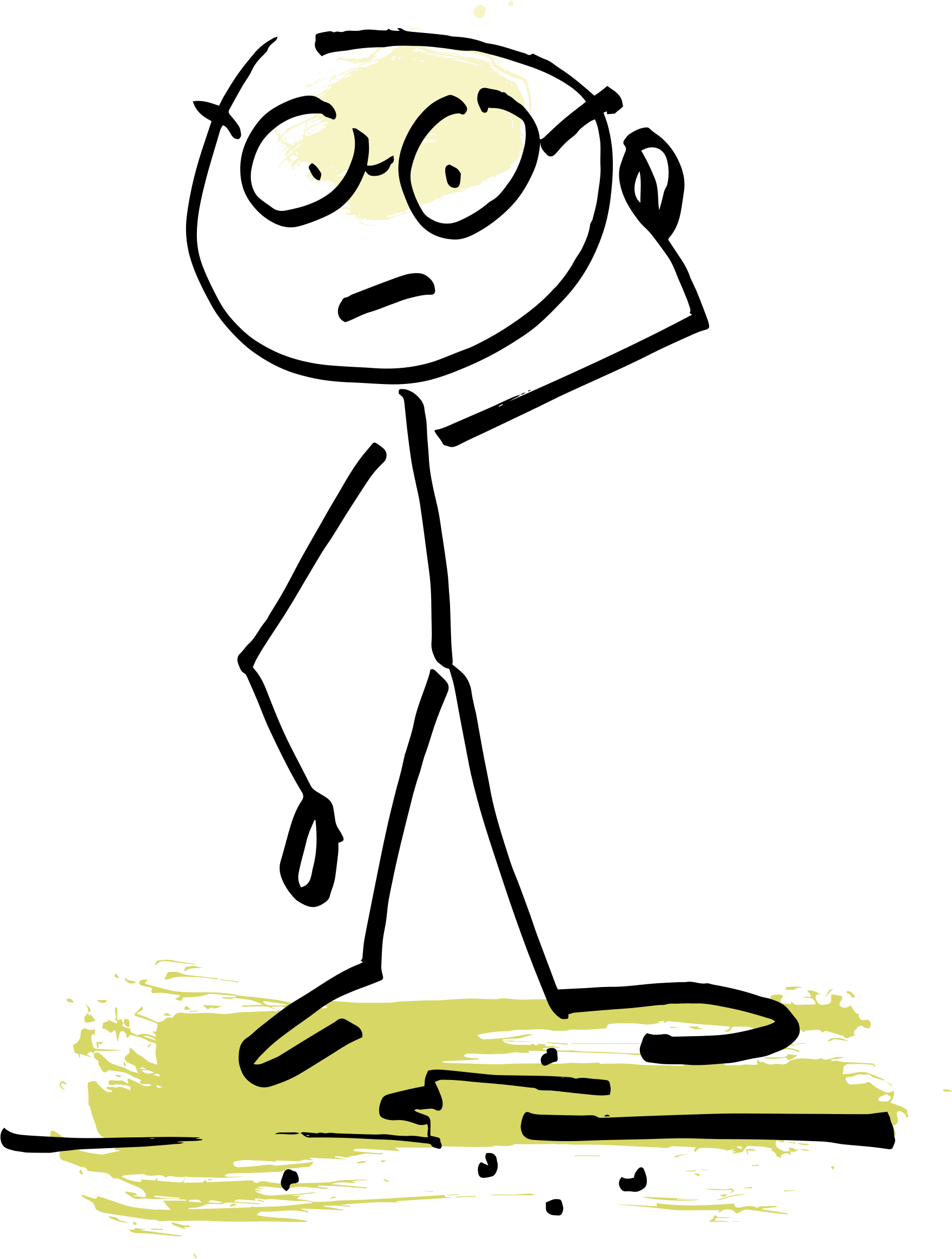 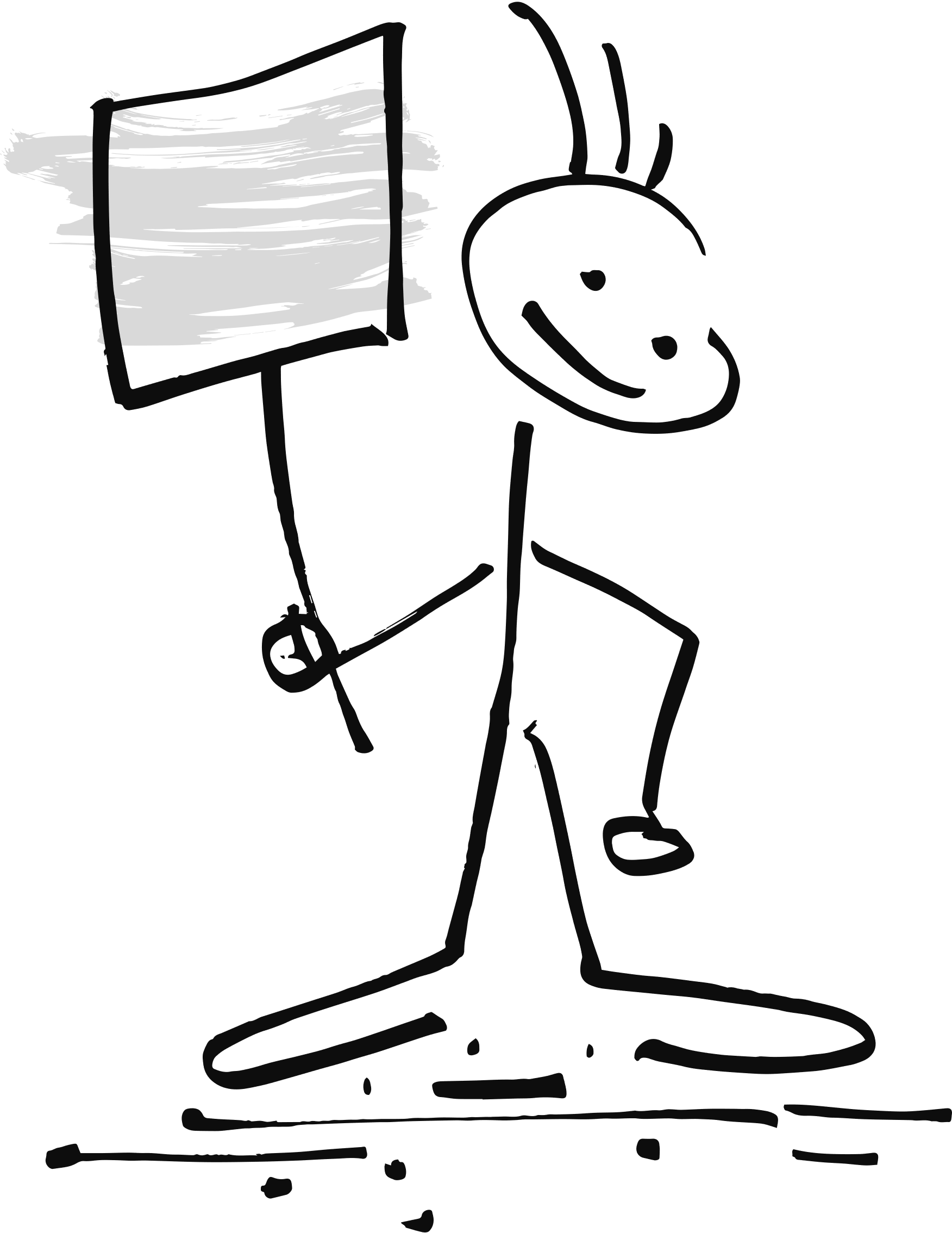 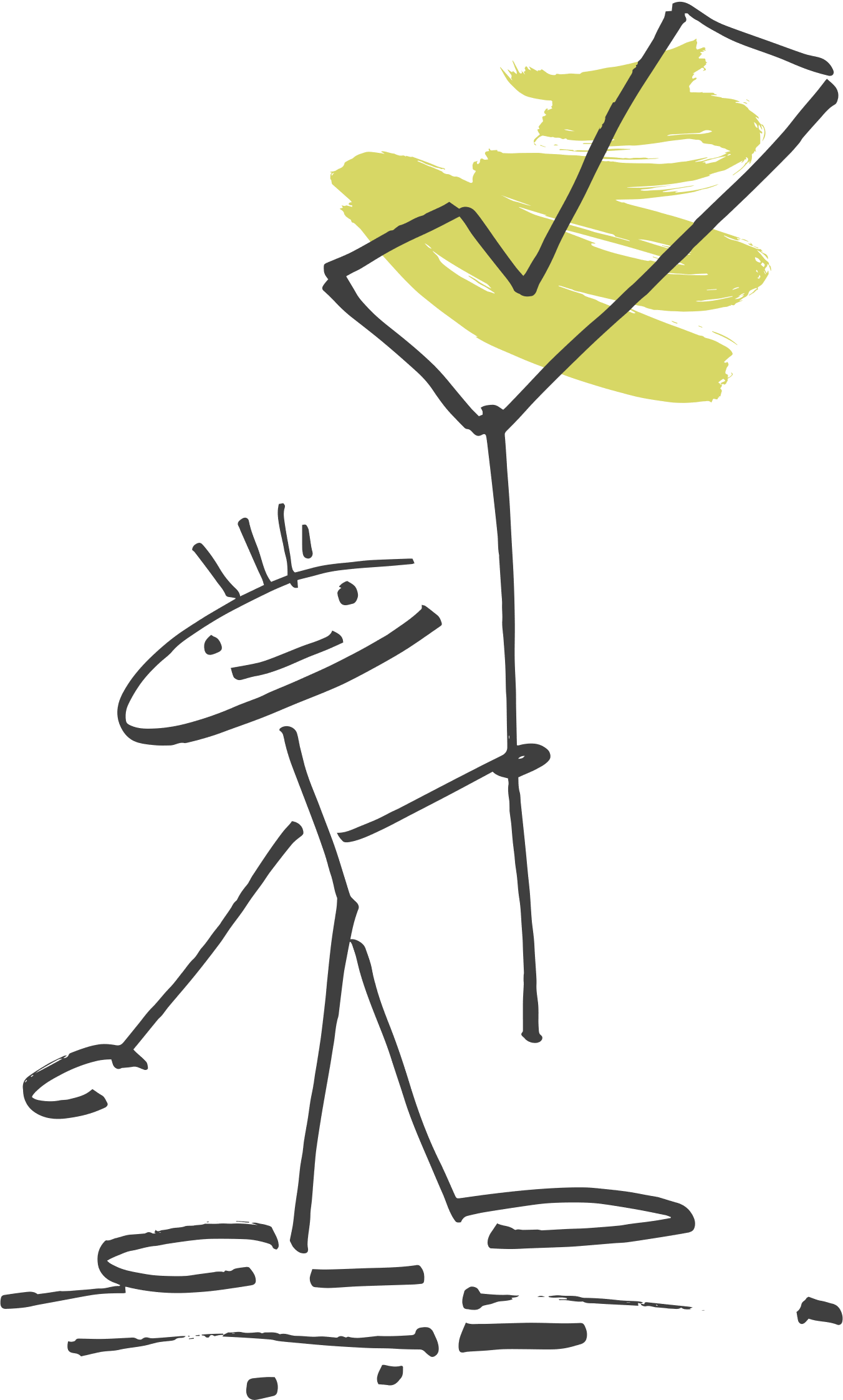 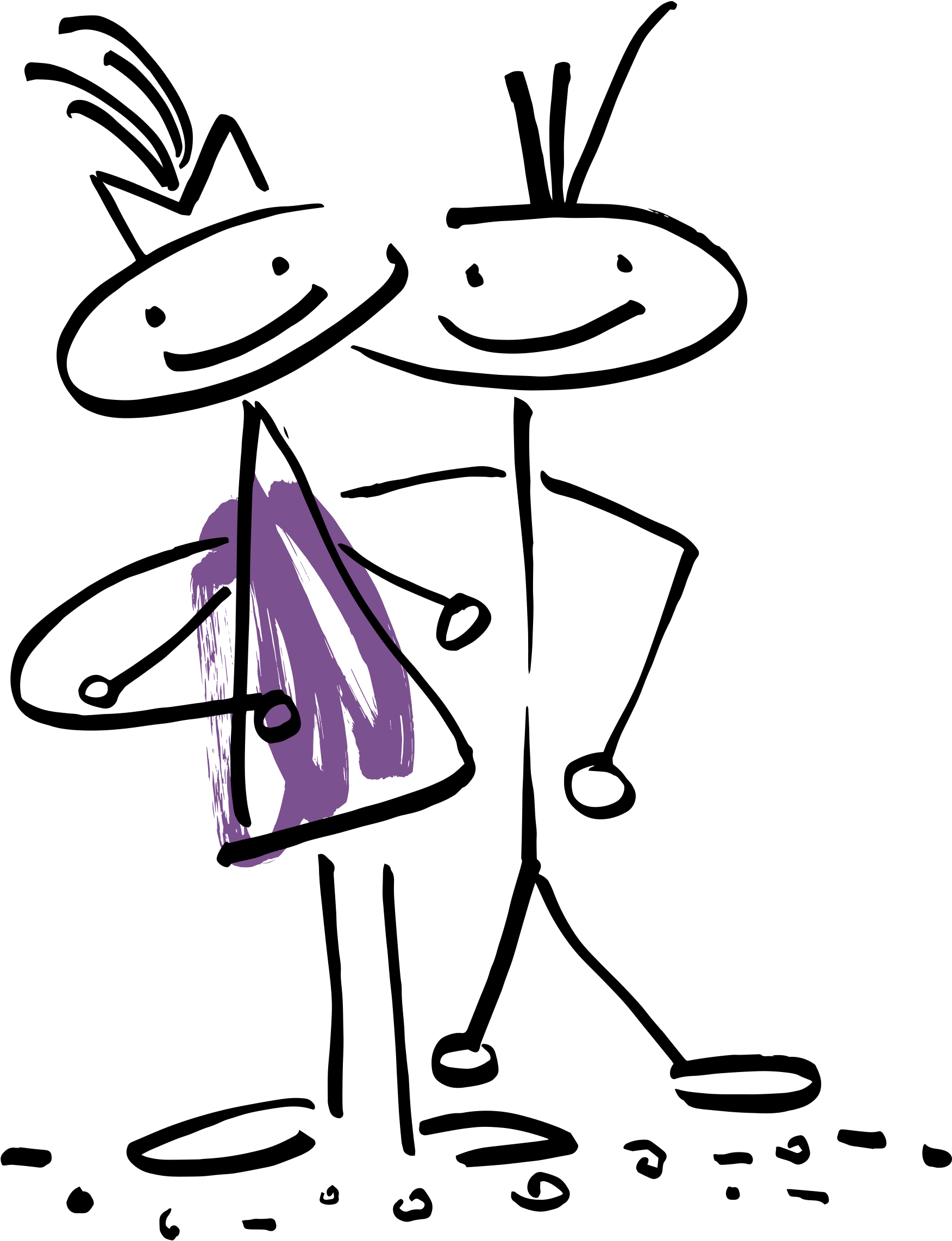 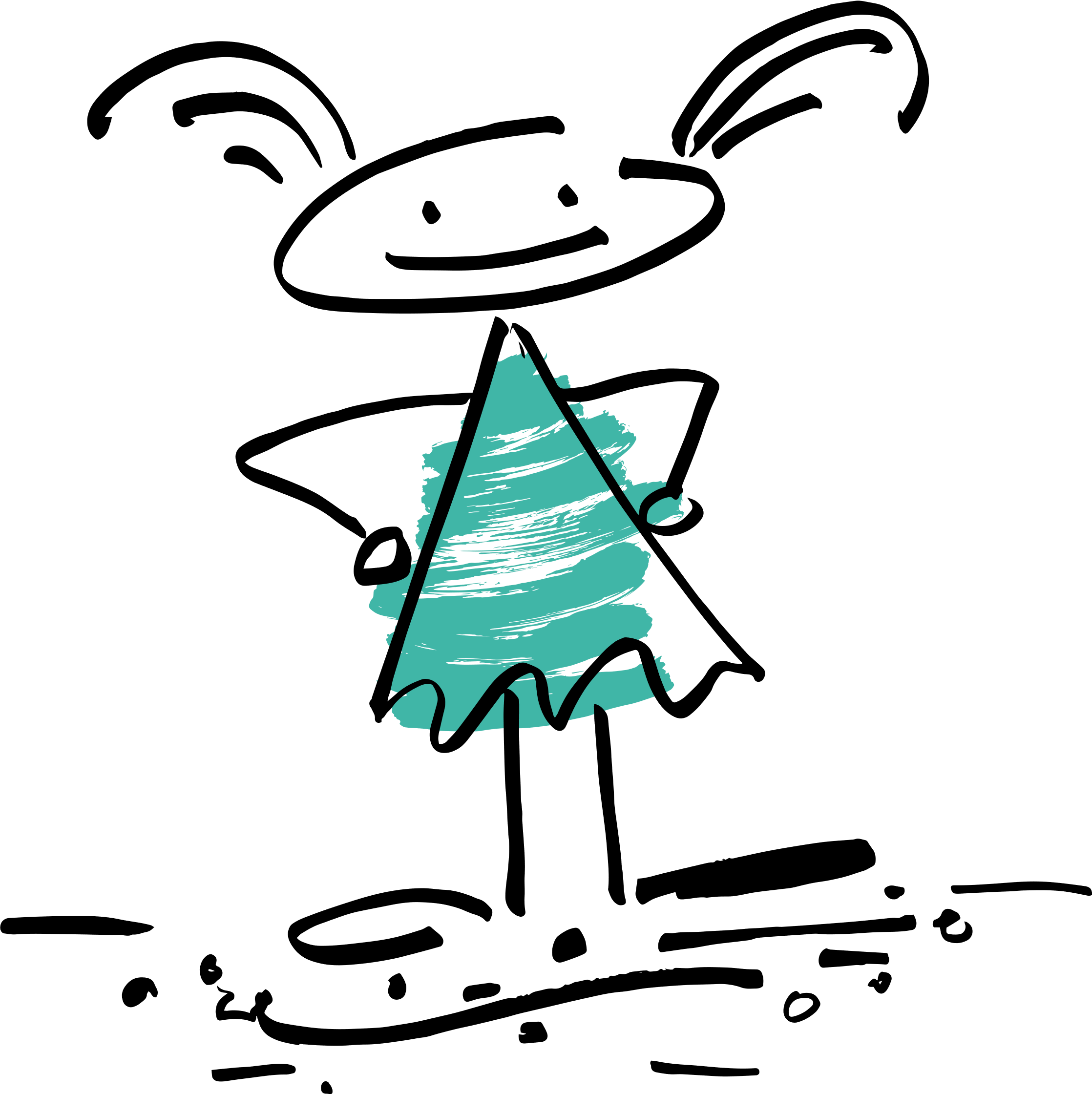